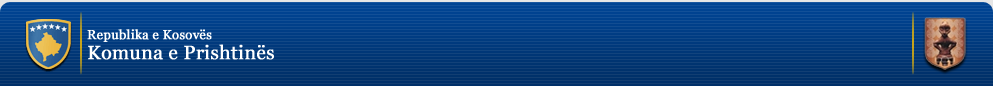 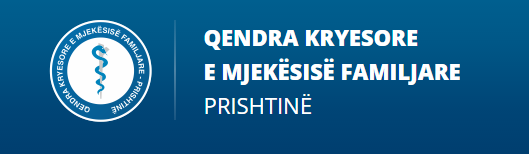 RAPORT  VJETOR I shËrbimeve   shËndetËsore -2019
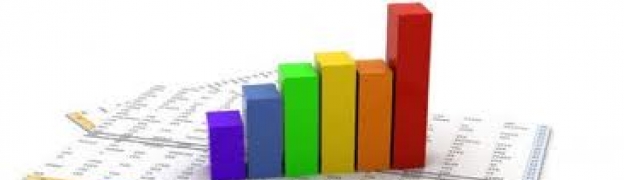 Punoi :
Arjeta Hamzai-Shaqiri
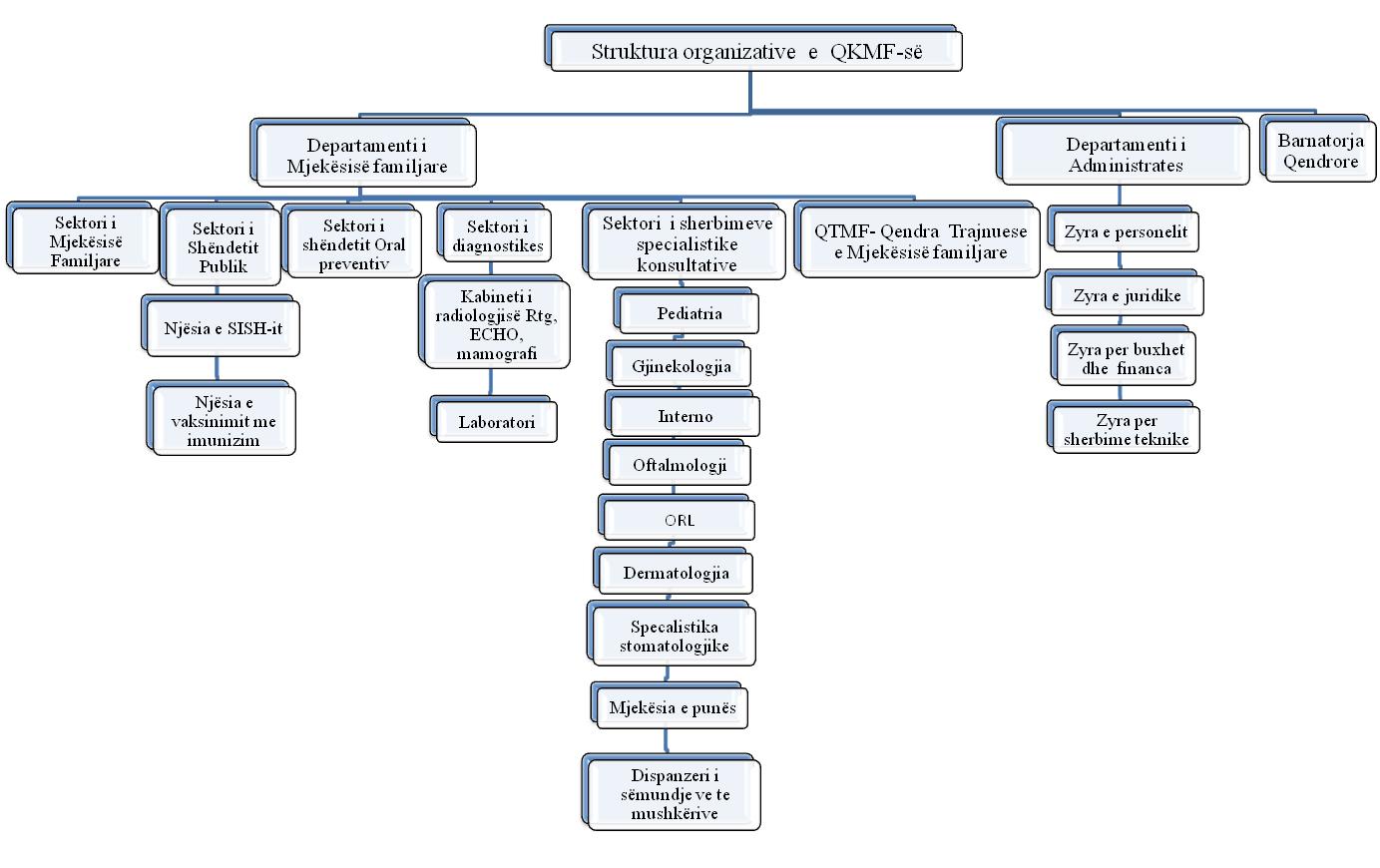 Struktura kadrovike nË qkmf - 2019
RAPORT VJETOR I SHËRBIMEVE SHËNDETËSORE -2019
VIZITAT DHE SHËRBIMET MJEKËSORE,VJETORI -2019
VIZITAT MJEKËSORE -  2019                                                                                                              (Krahasim,gjashtëmujori i parë me ate të dytë)
SHËRBIMET SHËNDETËSORE - 2019                                                                                                                               (Krahasim,gjashtëmujori i parë me ate të dytë)
VIZITAT MJEKËSORE NË QKMF – 2019                                                                          (Nr.1168796)
VIZITAT MJEKËSORE NË AMF – 2019                                                                                                          (Nr.39678)
MESATARJA DITORE E VIZITAVE MJEKËSORE SIPAS QENDRAVE
MESATARJA DITORE E VIZITAVE MJEKËSORE NË AMF
VIZITAT MJEKËSORE NË NJËSITË E QKMF-së
MESATARJA DITORE E VIZITAVE MJEKËSORE NË QKMF
VIZITAT MJEKËSORE SIPAS NJËSIVE
MESATARJA DITORE E VIZITAVE MJEKËSORE SIPAS NJËSIVE
BASHKËPAGESAT NË PËRQINDJE-QKMF
PËRQINDJA E BASHKËPAGESËS NË QKMF (njësitë)
REFERIMET JASHTË KUJDESIT PARËSOR SHËNDETËSOR                                                                                      (për vizita konsultative)
REFERIMET JASHTË KUJDESIT PARËSOR SHËNDETËSOR                                                             (në shërbime laboratorike dhe Rtg)
REFERIMET E PACIENTËVE NË EMERGJENCË
VIZITAT MJEKËSORE SIPAS GRUPMOSHAVE
VIZITAT MJEKËSORE SIPAS VENDBANIMIT
RAPORT I SEKTORIT                                     TË MJEKËSISË FAMILJARE
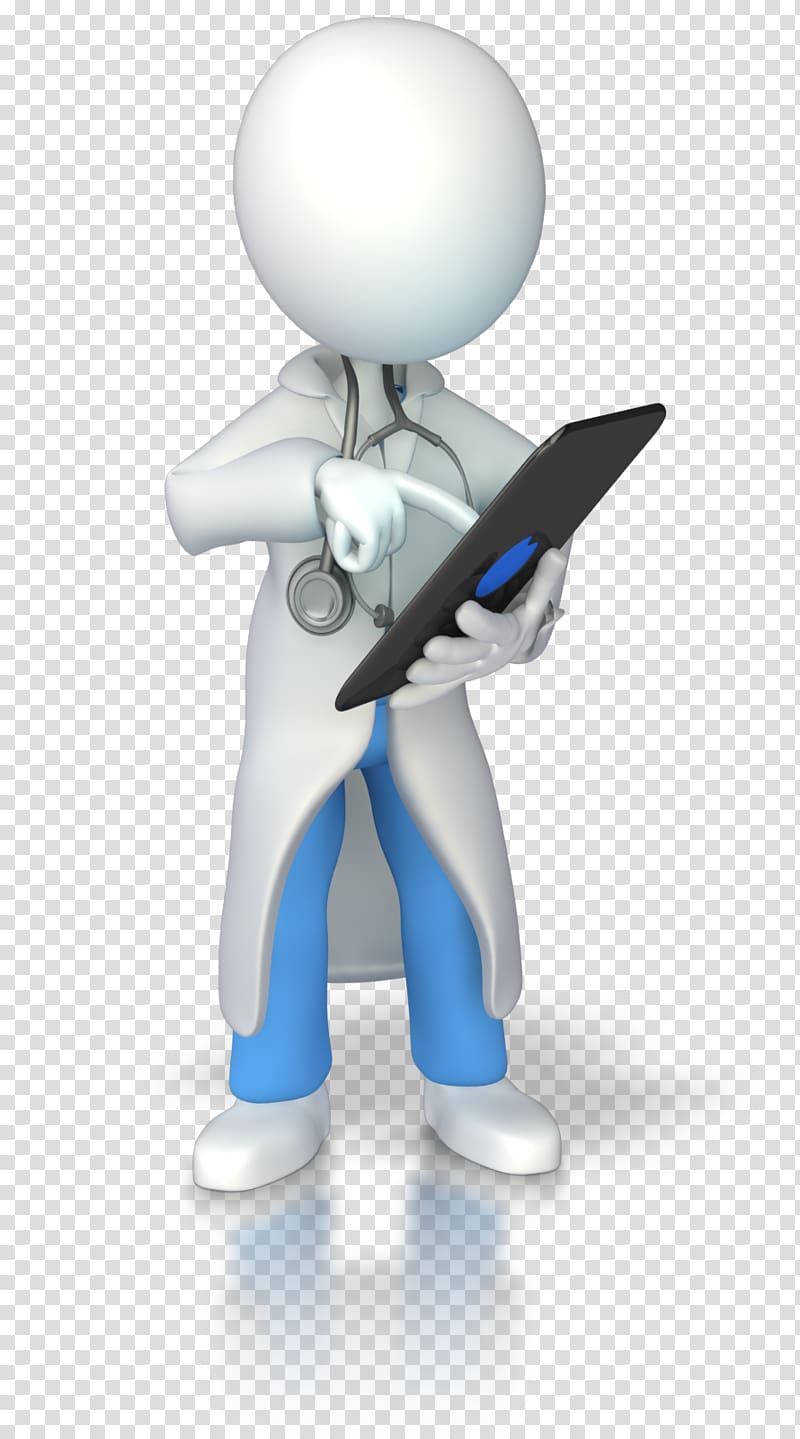 MESATARJA DITORE E VIZITAVE TË MJEKËSISË FAMILJARE SIPAS  QENDRAVE
MESATARJA DITORE PËR MJEK FAMILJAR
VIZITAT MJEKËSORE NË NDËRRIMIN E NATËS DHE SHËRBIMIN SHTËPIAK                                                      nn ( 78726)
MESATARJA DITORE E PACIENTËVE NË ND.E NATËS DHE SHËRBIMIN SHTËPIAK
SHËRBIMET SHËNDETËSORE – INTERVENIMET(739657)
SHËRBIMET SHËNDETËSORE - INTERVENIMET
SHËRBIMET SHËNDETËSORE - INTERVENIMET
SHËRBIMET SHËNDETËSORE- EKG                                                                            (Nr.12722)
RAPORT I shËrbimit specialistik konsultativ
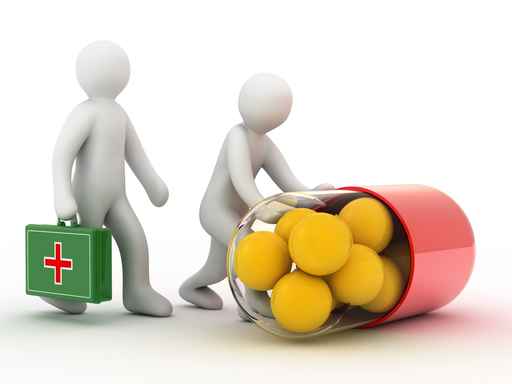 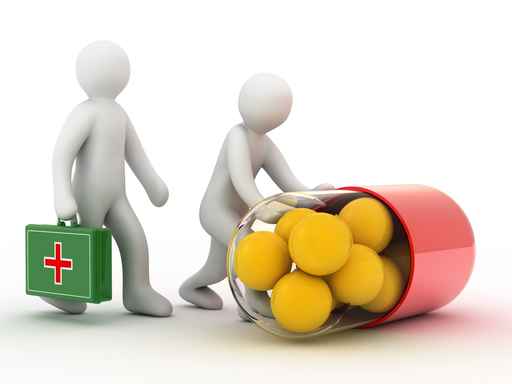 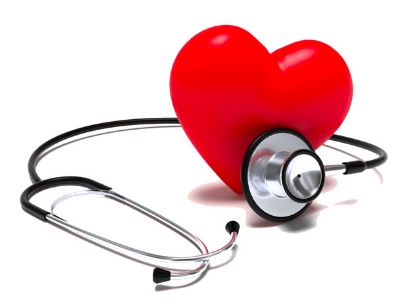 VIZITAt  MJEKËSore nË  shËrbimin  konsultativ                                                                                                                                                                                                                                       SPECIALISTIK
MESATARJA   DITORE E  VIZITAVE MJEKËSORE  pËr mjek– nË                 shËrbimin  konsultativ  specialistik
VIZITAT MJEKËSORE & MES.DIT. TË SHËRBIMIT GJINEKOLOGJIK                                                               SIPAS QENDRAVE
VIZITAT MJEKËSORE & mes. Ditore TË SHËRBIMIT PEDIATRIK                                                          SIPAS QENDRAVE
VIZITAT MJEKËSORE & MES.DIT. TË SHËRBIMIT DERMATOLOGJIK
RAPORT I SHËRBIMEVE STOMATOLOGJIKE
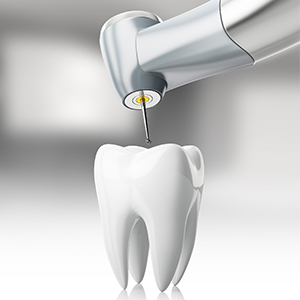 VIZITAT DHE SHËRBIMET STOMATOLOGJIKE
VIZITAT MJEKËSORE STOMATOLOGJIKE SIPAS QENDRAVE
RAPORT I SHËRBIMIT SPECIALISTIK DHE TË PËRGJITHSHËM I                                                           POLIKLINIKËS  STOMATOLOGJIKE
MESATARJA DITORE E SHËRBIMIT STOMATOLOGJIK SIPAS QENDRAVE
MESATARJA DITORE E VIZITAVE PËR STOMATOLOG
SHËRBIMET STOMATOLOGJIKE  (nr.200698)
SHËRBIMET STOMATOLOGJIKE
RAPORT  I  shërbimeve  diagnostike
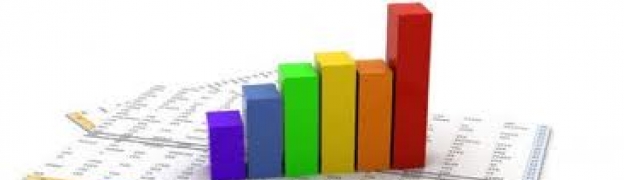 Numri i shërbimeve DIAGNOSTIKe
Raport I sektorit diagnostik - laboratorik
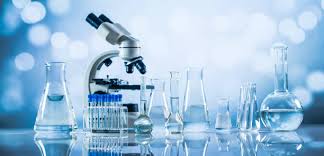 NUMRI I VIZITAVE LABORATORIKE  SIPAS QENDRAVE                                                                          (nr.100076)
mesatarja ditore e  pacientËve  NË LABORATORIUM SIPAS NJËSIVE
NUMRI I ANALIZAVE LABORATORIKE SIPAS QENDRAVE                                                                                  (NR.977017)
VLERAT PATOLOGJIKE TË ANALIZAVE LABORATORIKE NË  %                                                                                 16%
LABORATOR  QKMF -REFERIM PËRSHKRIMET
LABORATOR QKMF- VETËREFERIM
numri I Analizave laboratorike sipas llojit (nr.977017)
VLERAT PATOLOGJIKE TË ANALIZAVE LABORATORIKE (SIPAS LLOJIT)NË                                                              PËRQINDJE (VL. PAT. 17%)
RAPORT i shërbimit radiologjik
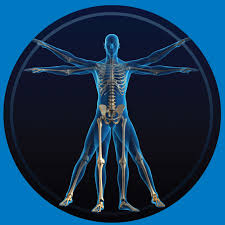 NUMRI I PACIENTËVE PËR EKZAMINIM RADIOLOGJIK SIPAS NJËSIVE                                                                                                    (nr.24679)
MESATARJA DITORE E PACIENTËVE PËR EKZAMINIME - RADIOLOGJIKE
RTG QKMF-VETËREFERIMET
SHËRBIMET RADIOLOGJIKE  ( NR.29272)
RAPORT I SHËRBIMIT                                    SHËNDETIT PUBLIK
RAPORTI I IMUNIZIMIT ME VAKSINË TË OBLIGUAR SIPAS KALENDARIT-                                                                                   primovaksina
PARAQITJA E SËMUNDJEVE  KRONIKE, Malinje  dhe  INSULINVARTËSIT
SËMUNDJET  NGJITËSE (NR.41510)
MORBIDITETI SIPAS KNS-10
RAPORT MORTALITETI   (  105/ M-45, F-60 )
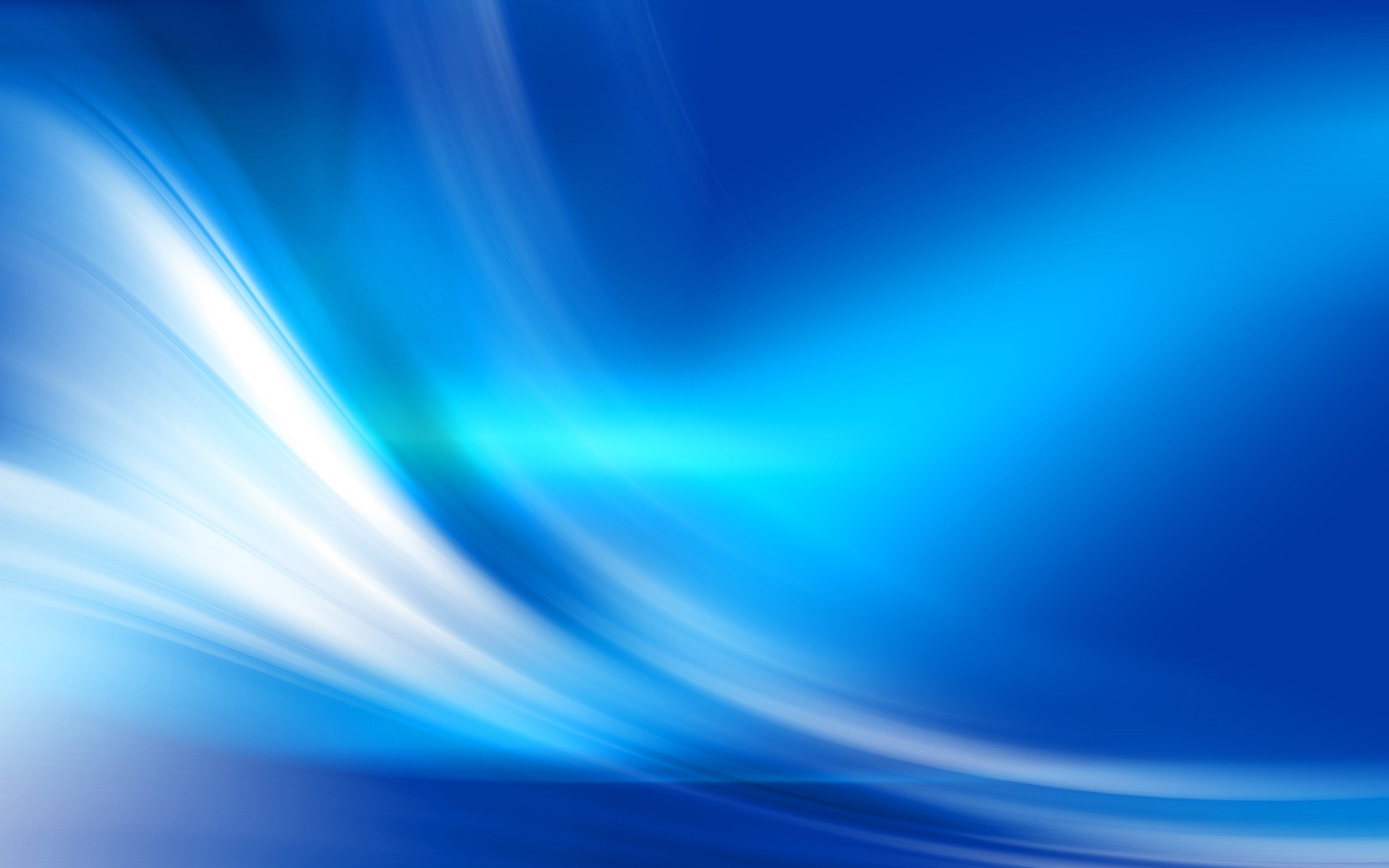 Ju falEmnderit pËr vËmendje